UCAS APPLICATIONS
How to register – UCAS 2023
What is UCAS?
University and Colleges Admissions Service
All students will need to register in the UCAS Hub to start and access their application
There is only one single sign in for students to access the application and to track their offers and decisions
www.ucas.com
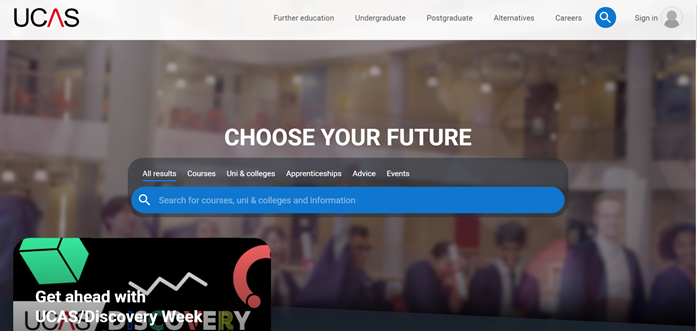 Sign in
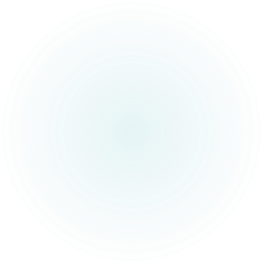 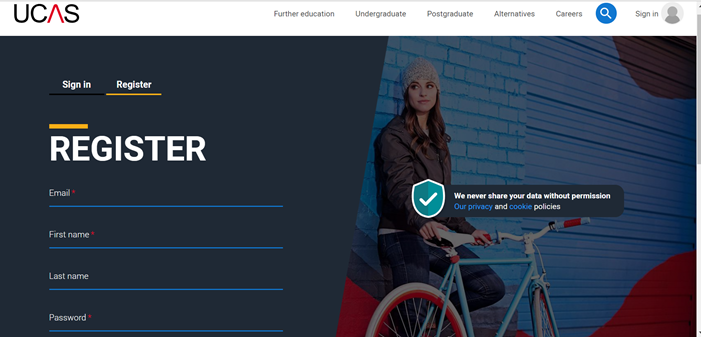 Don’t try to log in – your UCAS log in will be for the main site not APPLY.
Click REGISTER
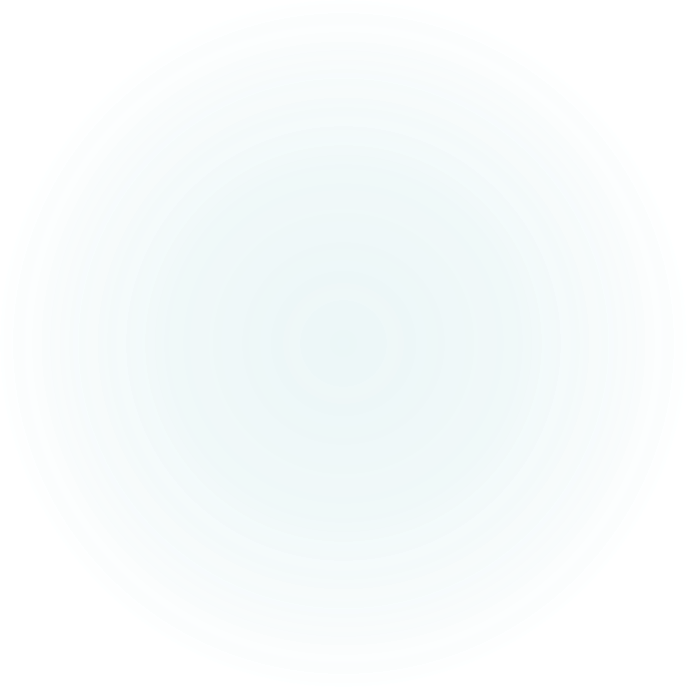 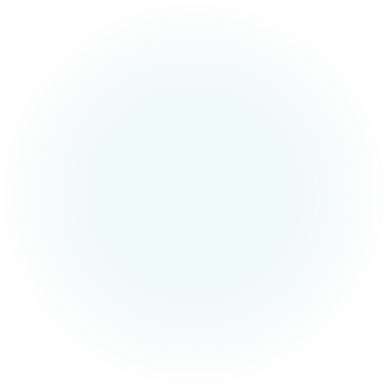 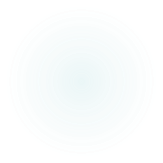 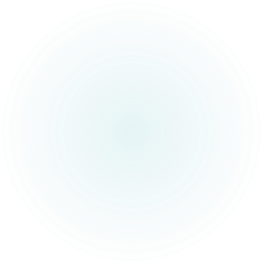 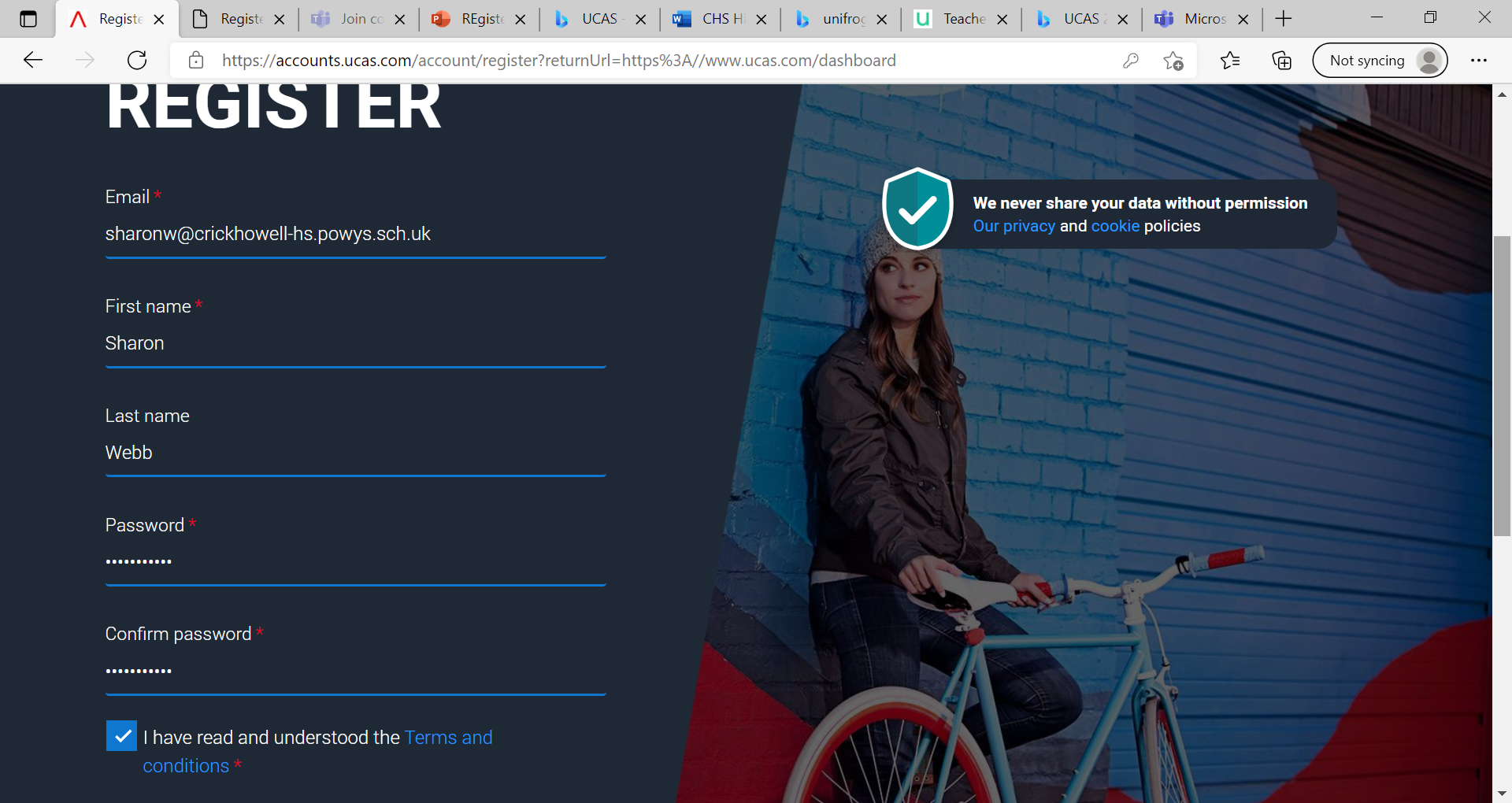 Your Password needs to contain:
At least 8 characters
At least 1 lowercase character
At least 1 uppercase character
At least 1 number
At least 1 special character
No more than 30 characters
Accept terms and conditions and press Register
Important - Sensible email address that you check very regularly.  Can be school or home. ​


First name: Full name as birth certificate not Kate if it is Katie or Tom if it is Thomas
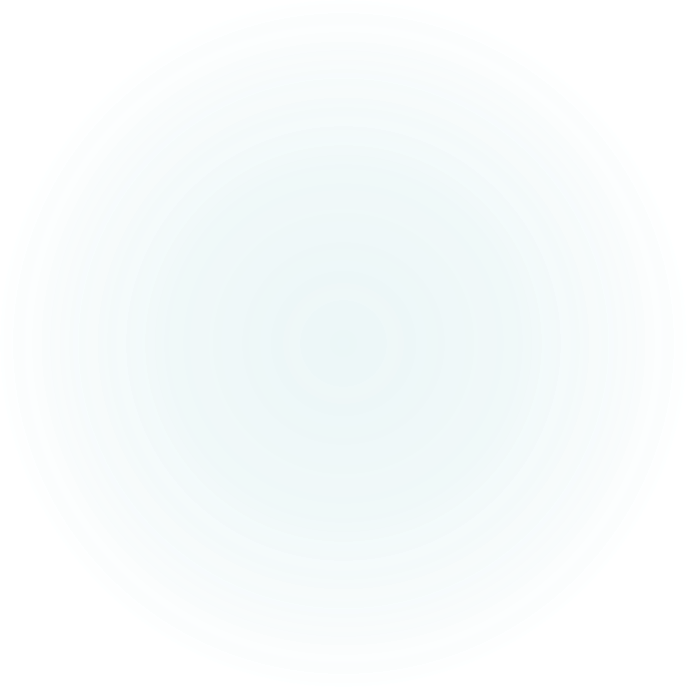 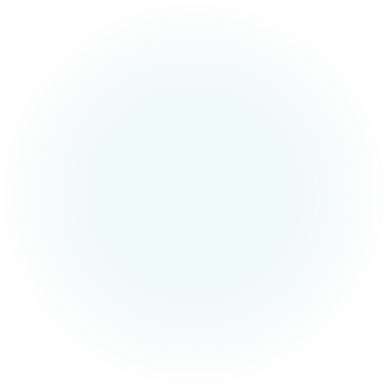 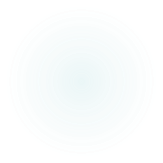 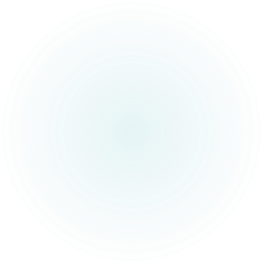 You will be sent an email with a code
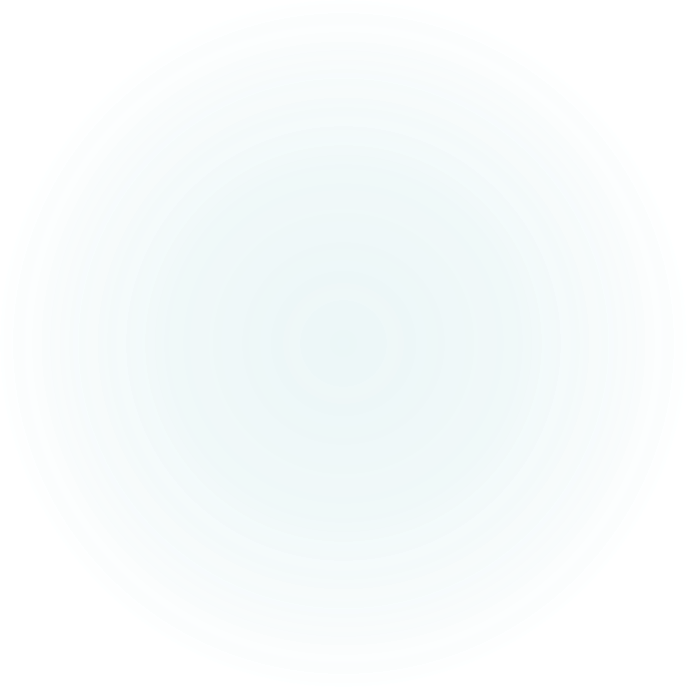 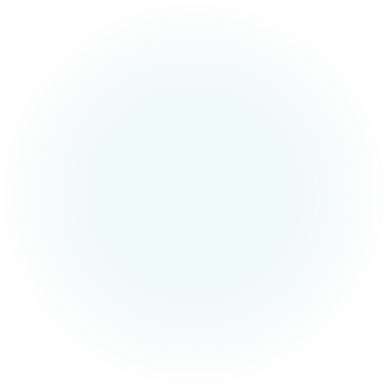 Add Verification code – You only have 5 MINS
If you do not receive an email-check junk or if you have timed out click request another code
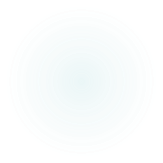 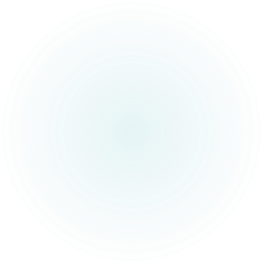 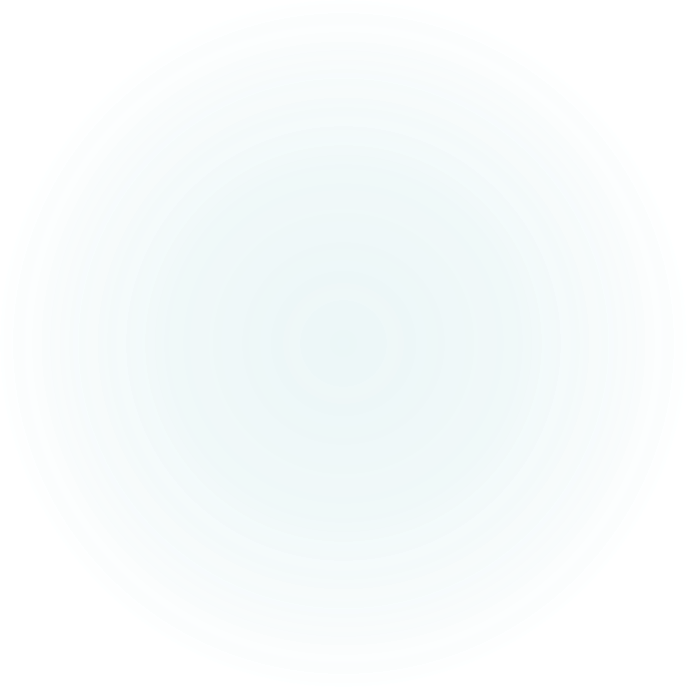 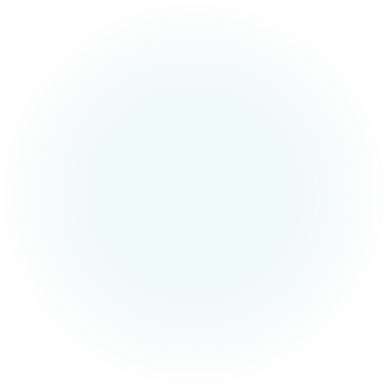 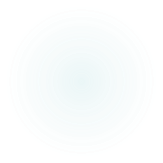 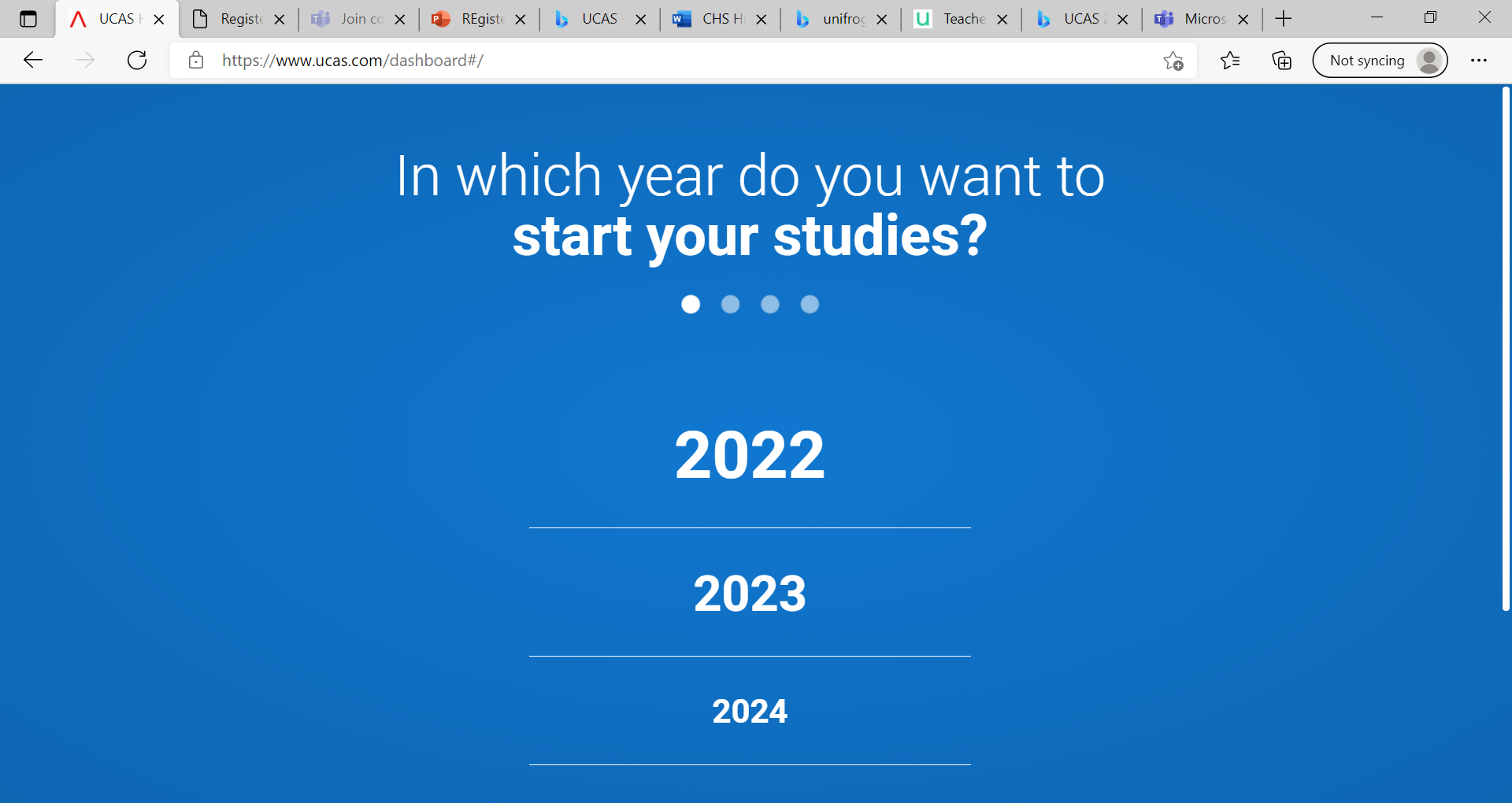 Click 2023
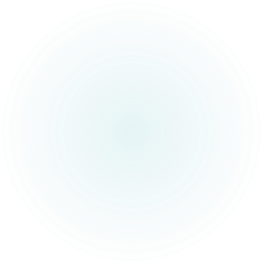 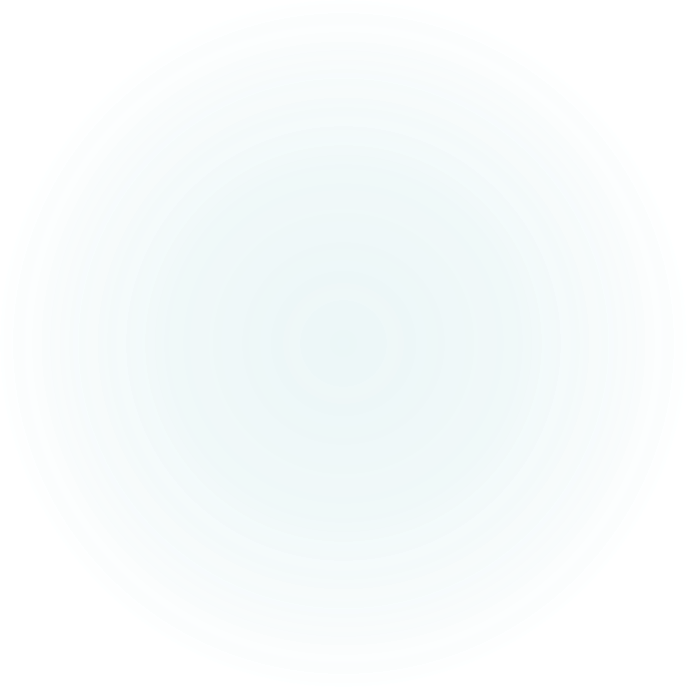 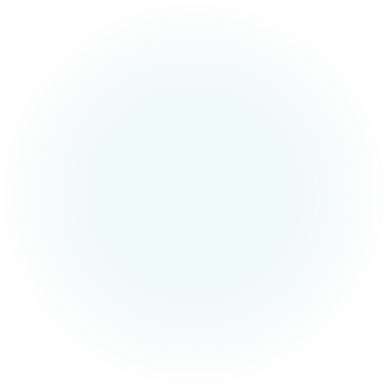 You need to click undergraduate.

Postgraduate is post degree
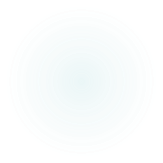 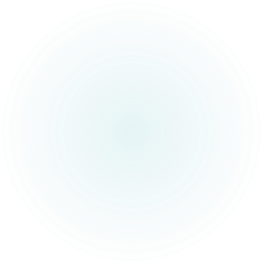 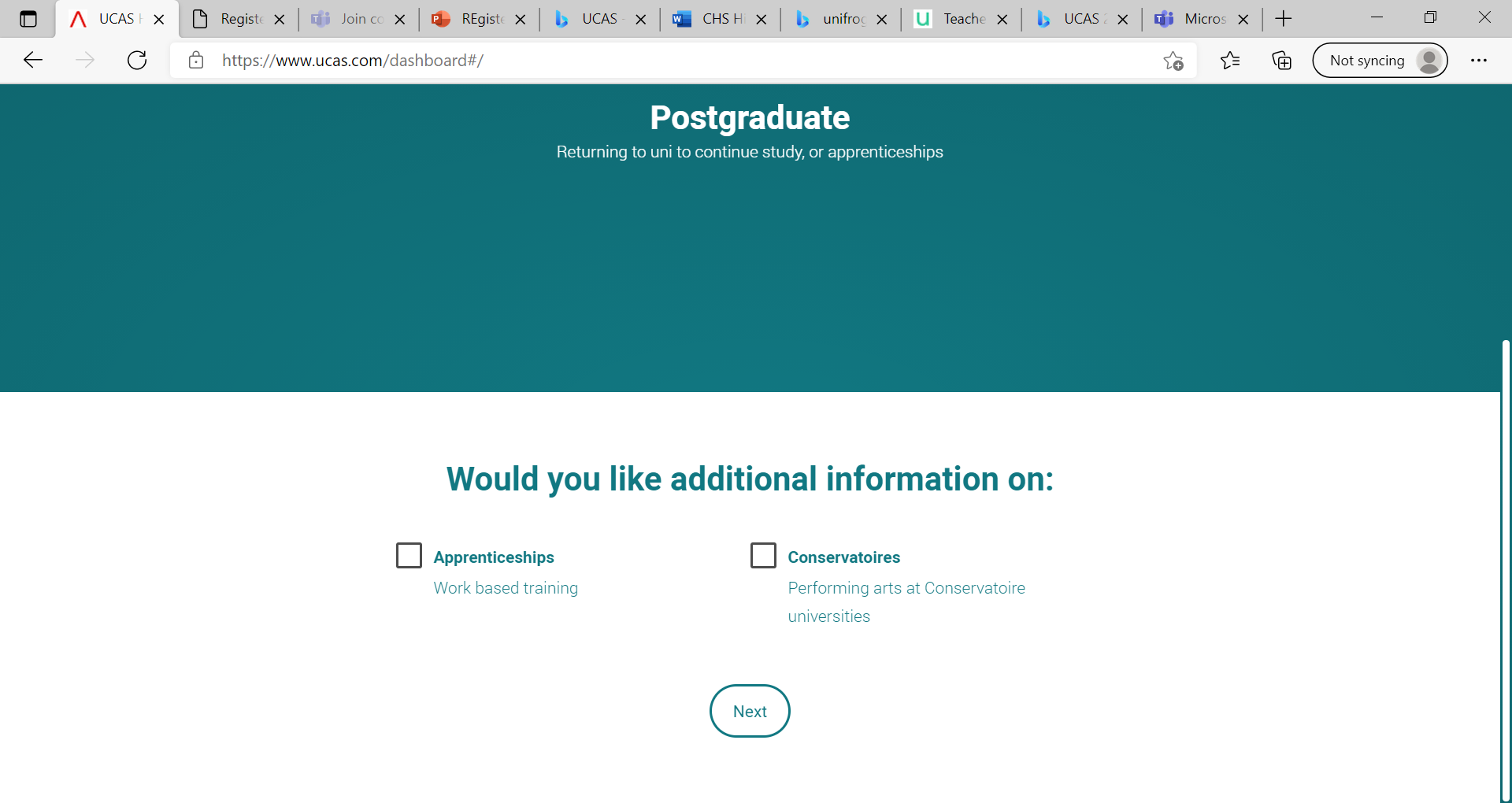 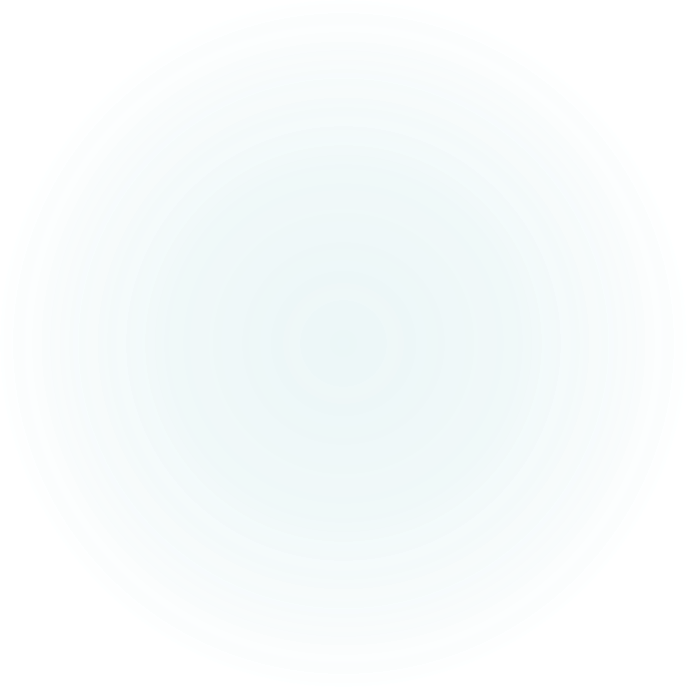 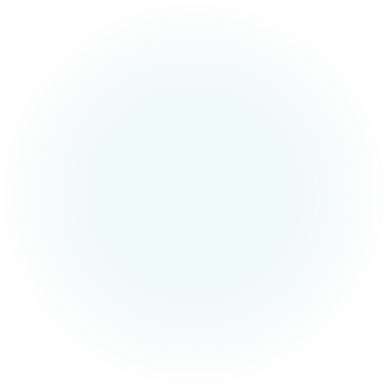 Click if you'd like info on Conservatoires or Apprenticeships and then next or just next if you don't
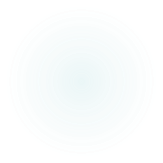 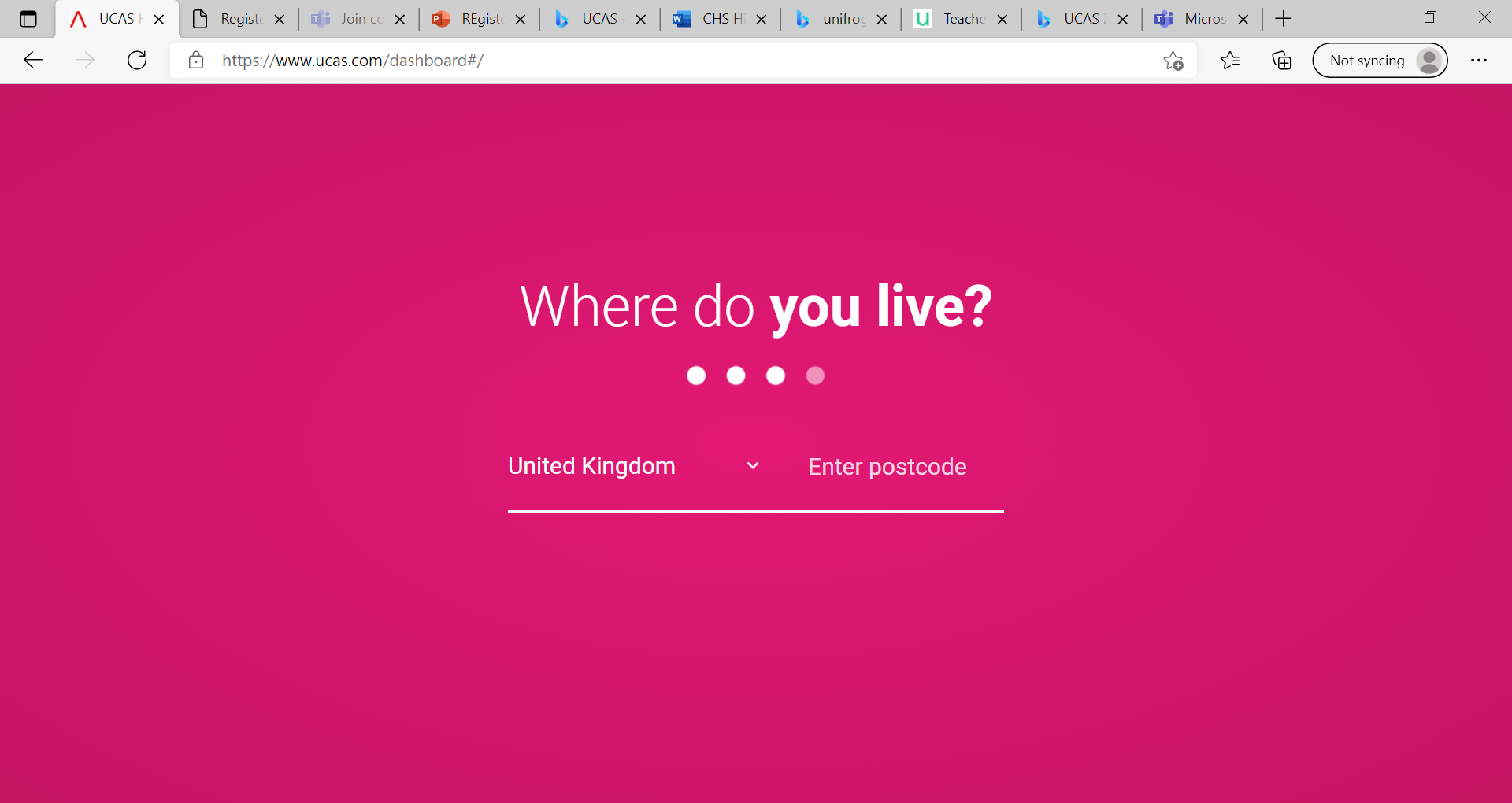 Enter postcode
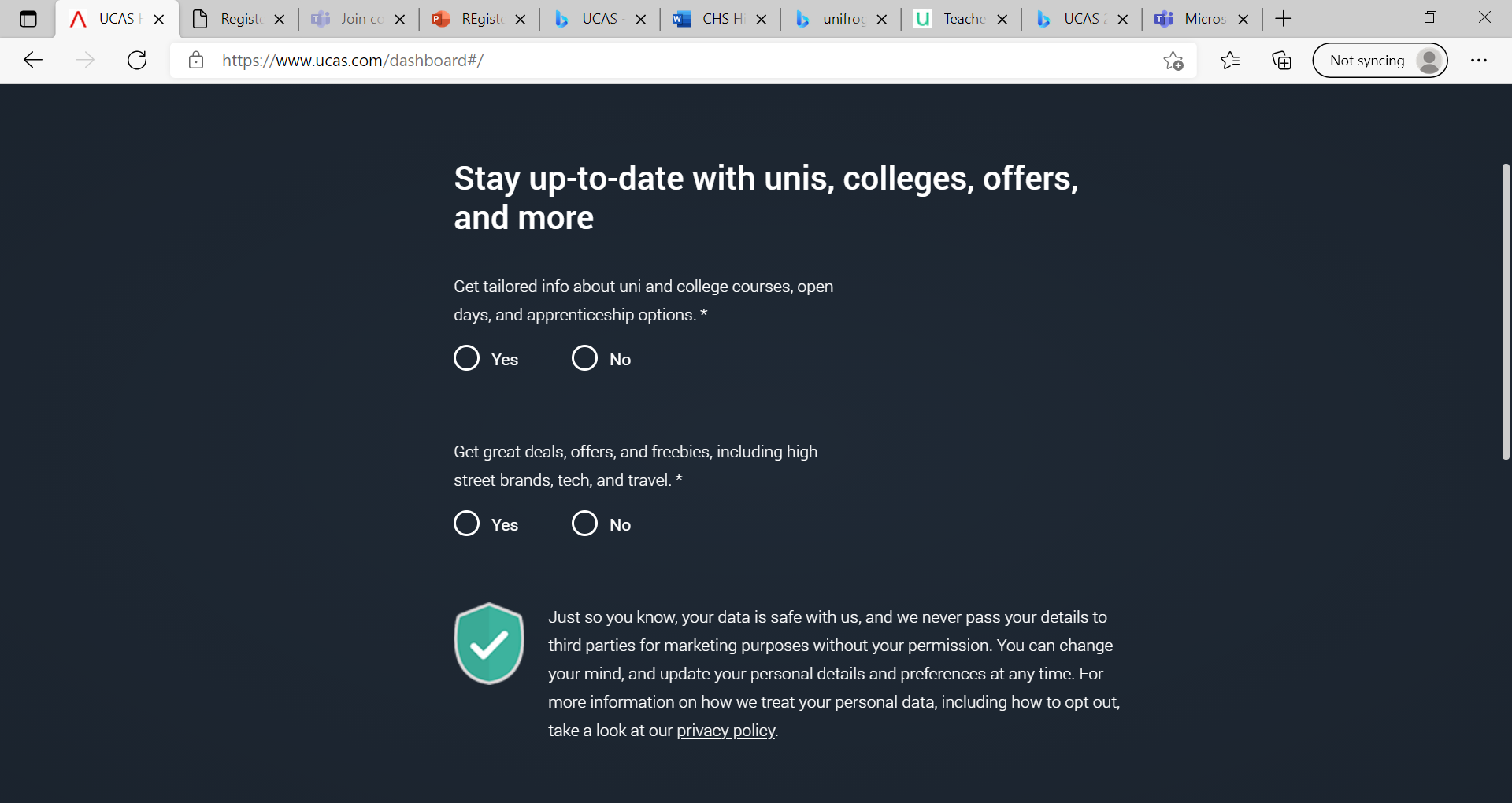 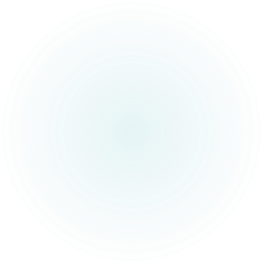 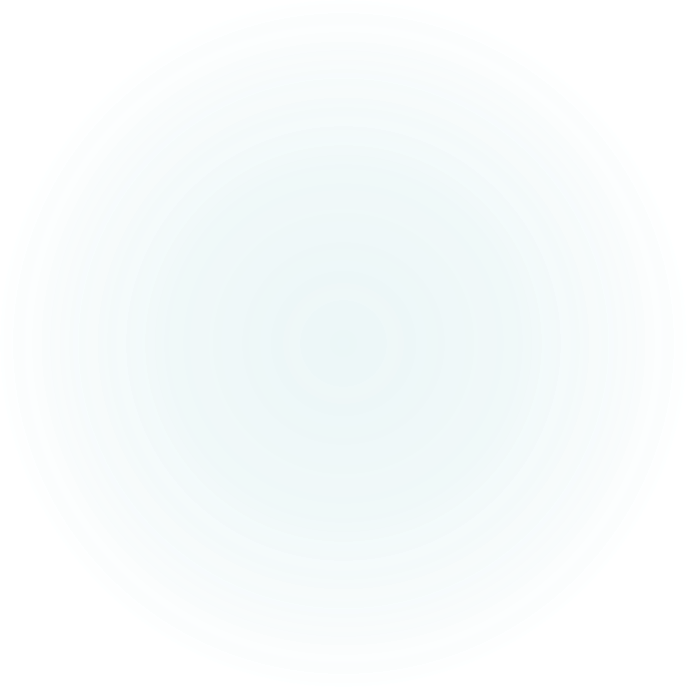 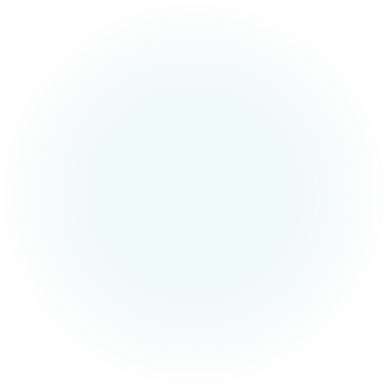 Your choice but useful for offers/other opportunities
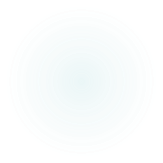 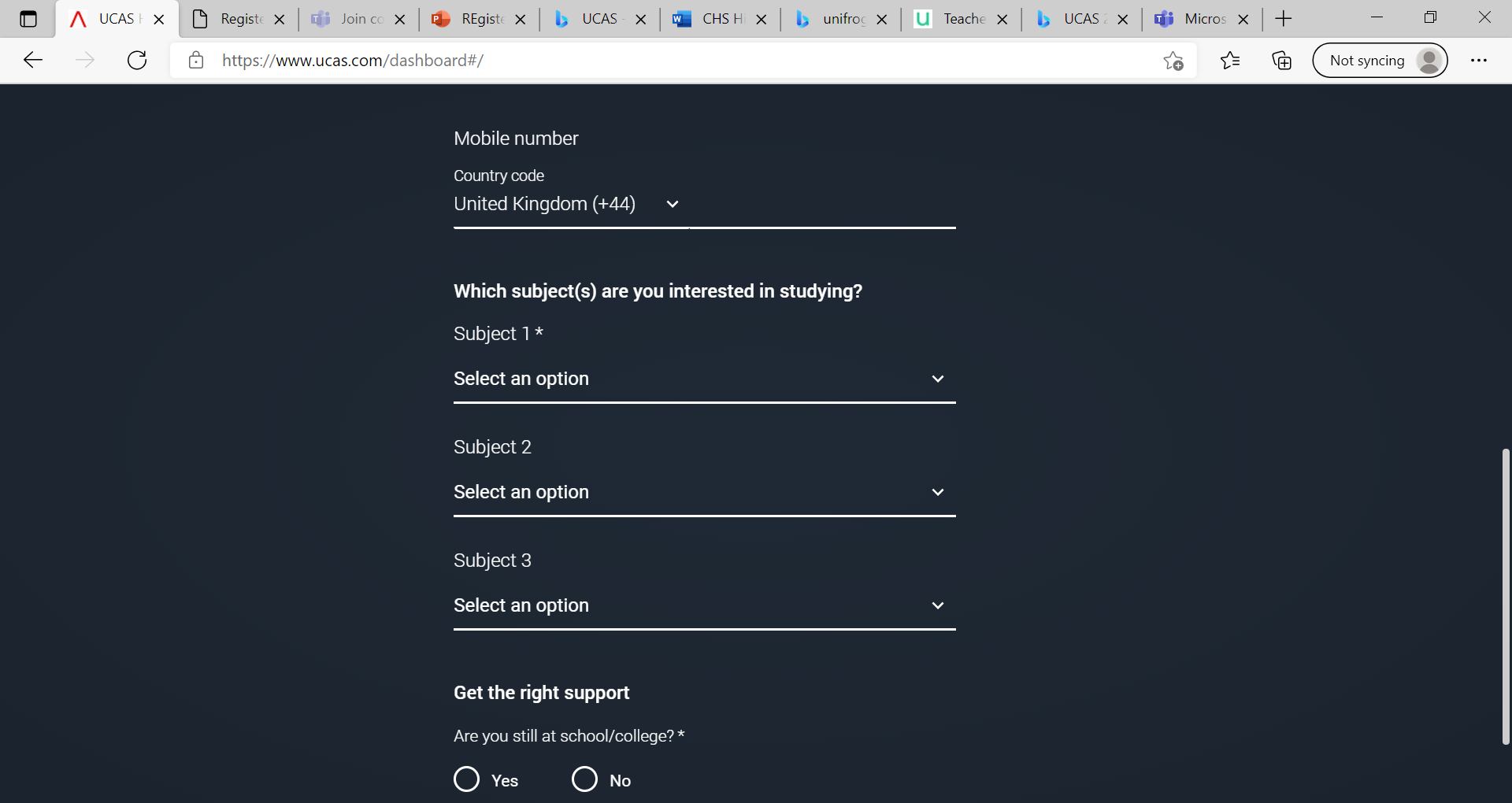 Enter mobile number and the subjects you are interested in
Tick you are in school add/find school 
create account
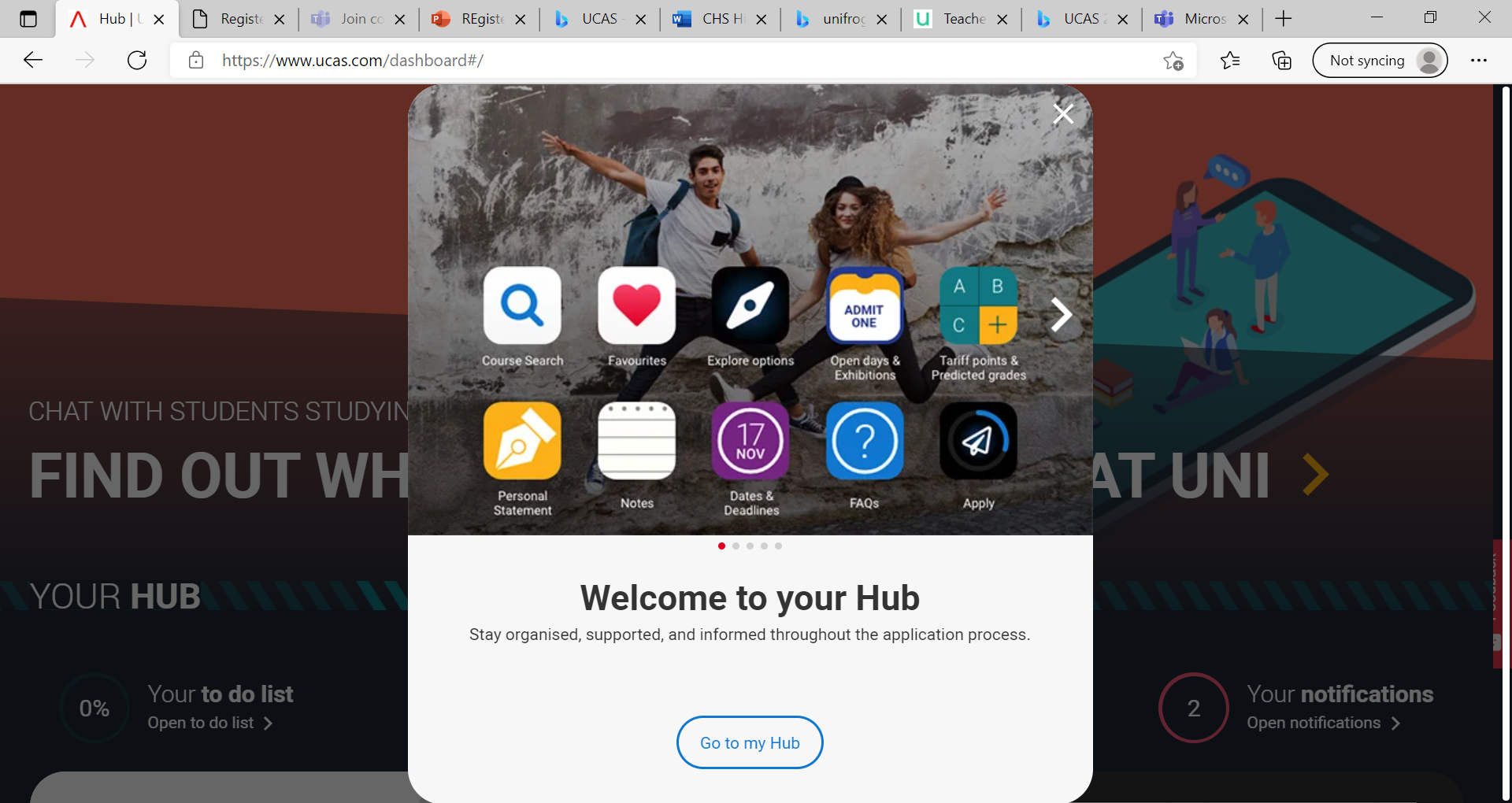 You now have access to a range of help, resources and support
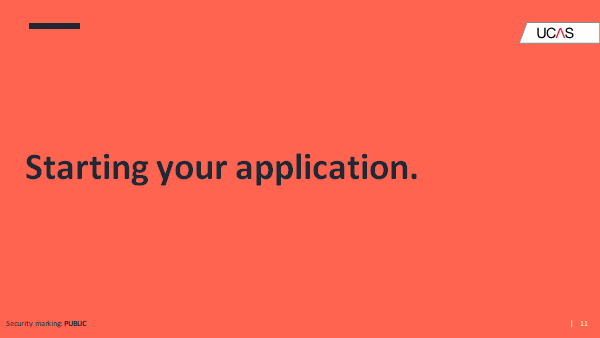 Now to start an application
Click to add text
ADD APPLICATION
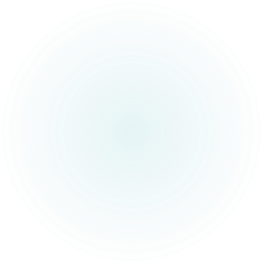 You need undergraduate unless you are applying for a conservatoire (music/performing arts)
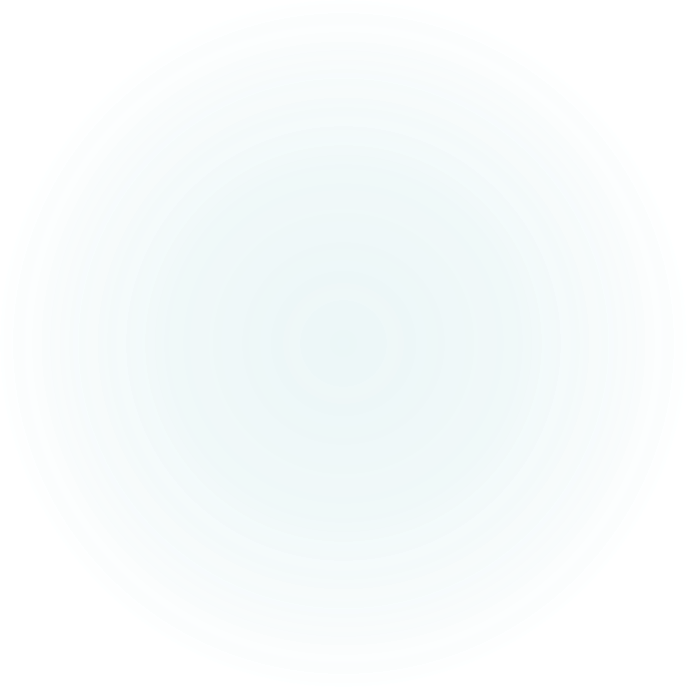 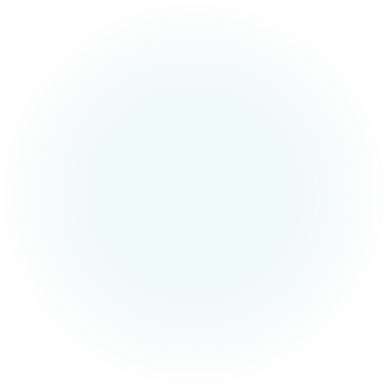 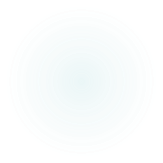 Say Yes – Apply through school
Our Buzzword is
Bromfords23
ENTER THE BUZZWORD AND CONFIRM THE SCHOOL
It will then say you are linked to Bromfords School and Sixth Form College
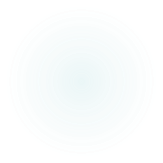 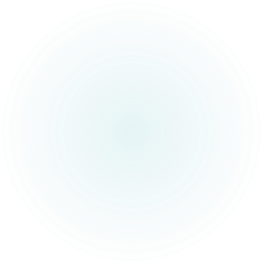 Select your form (but with 13) as group
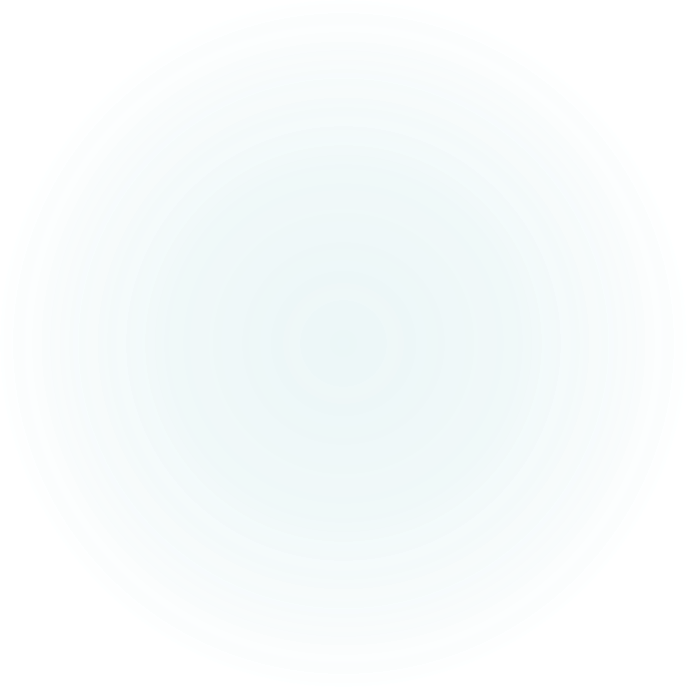 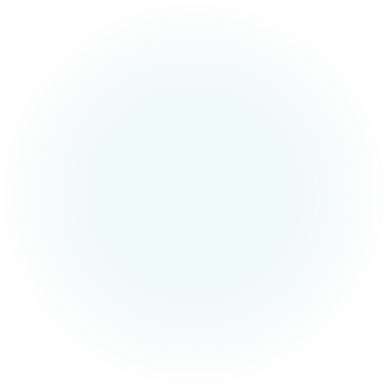 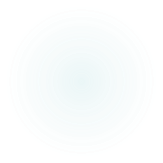 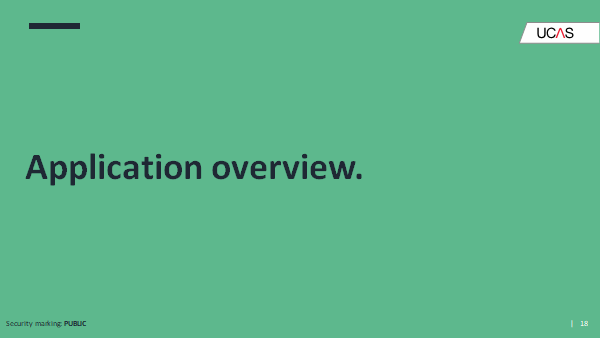 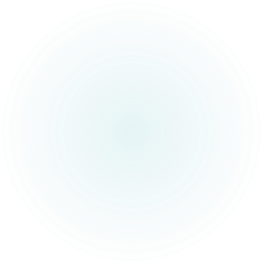 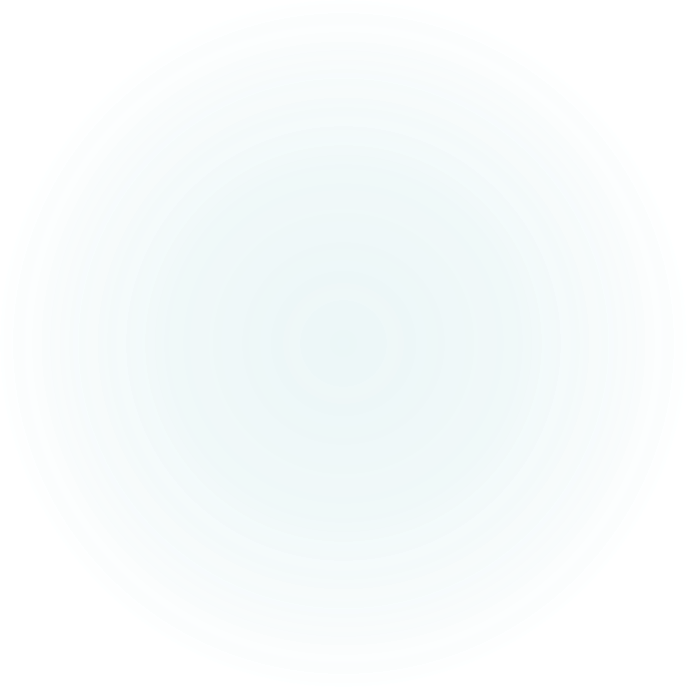 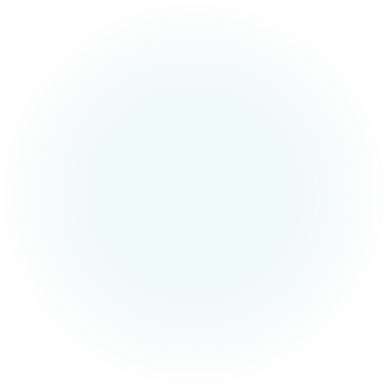 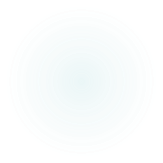 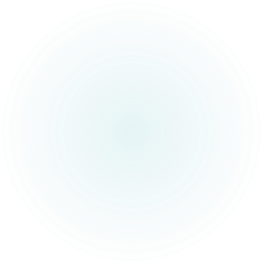 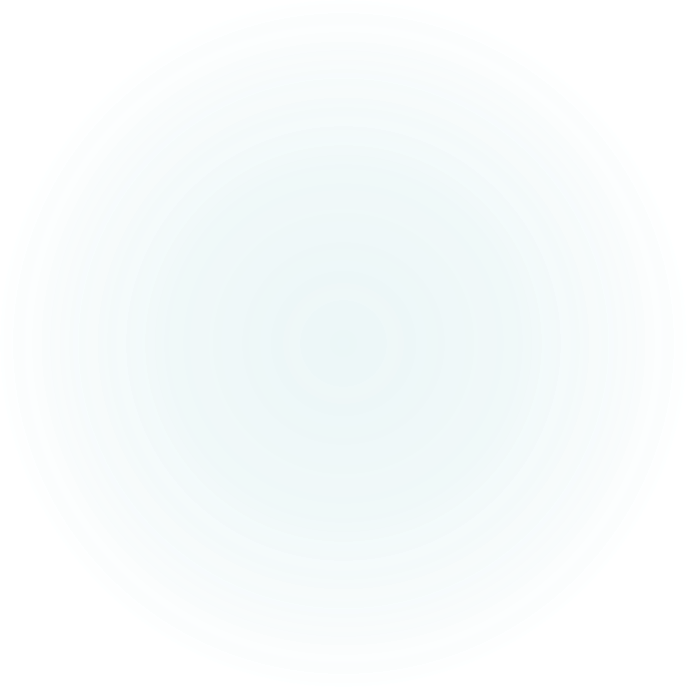 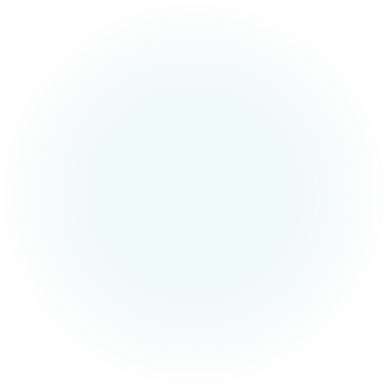 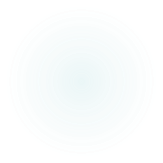 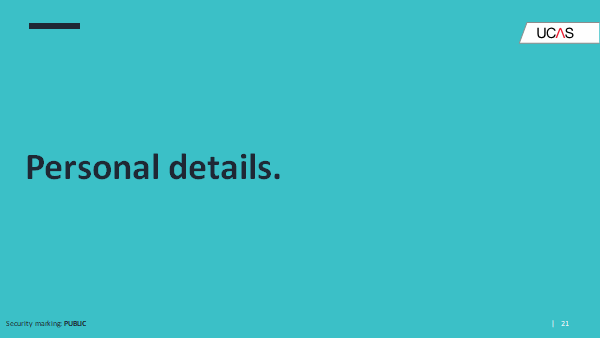 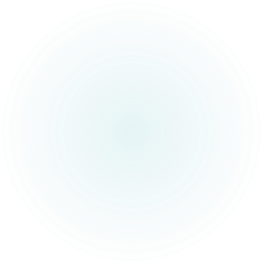 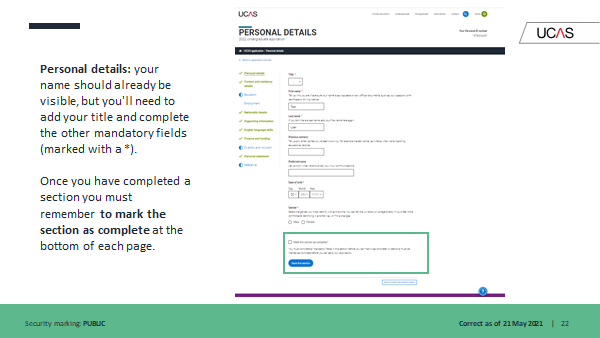 Then click on PERSONAL DETAILS
NB your name should be the same as your exam entries​
Preferred name can be your shortened name eg Ben not Benjamin​
Only fill in surname before 16th birthday if you have changed your name since you turned 16 – otherwise don’t put anything here​
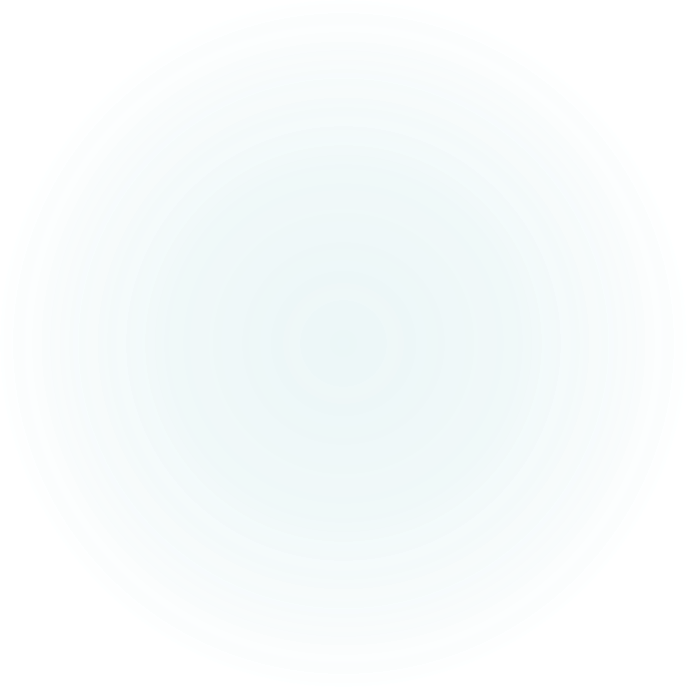 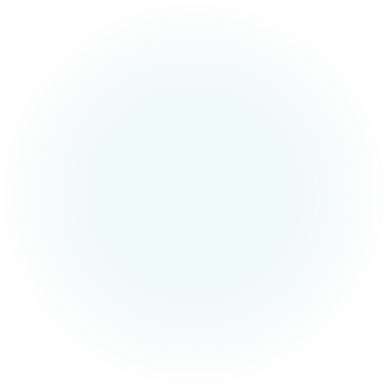 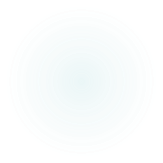 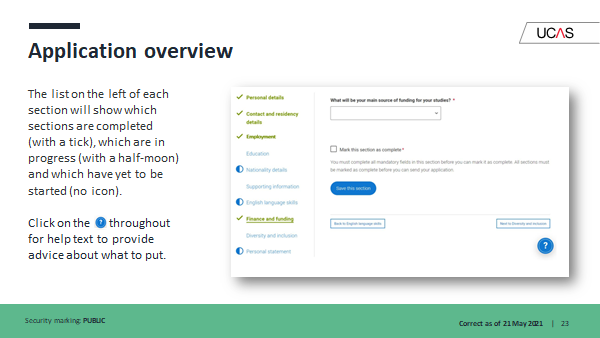 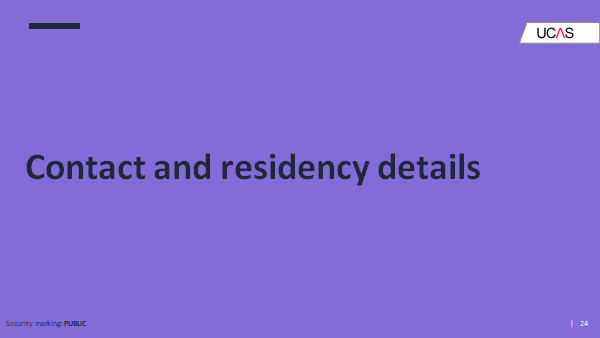 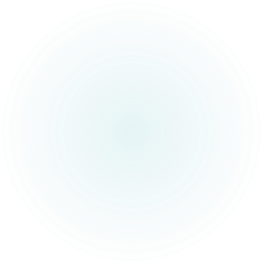 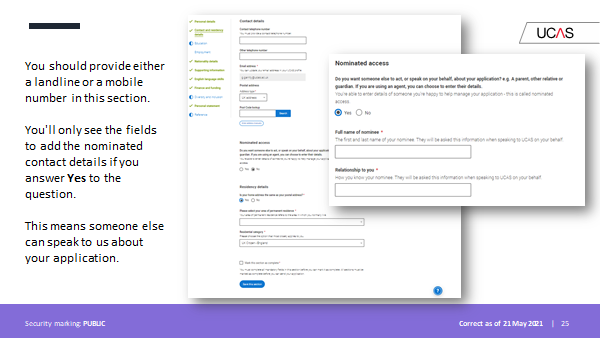 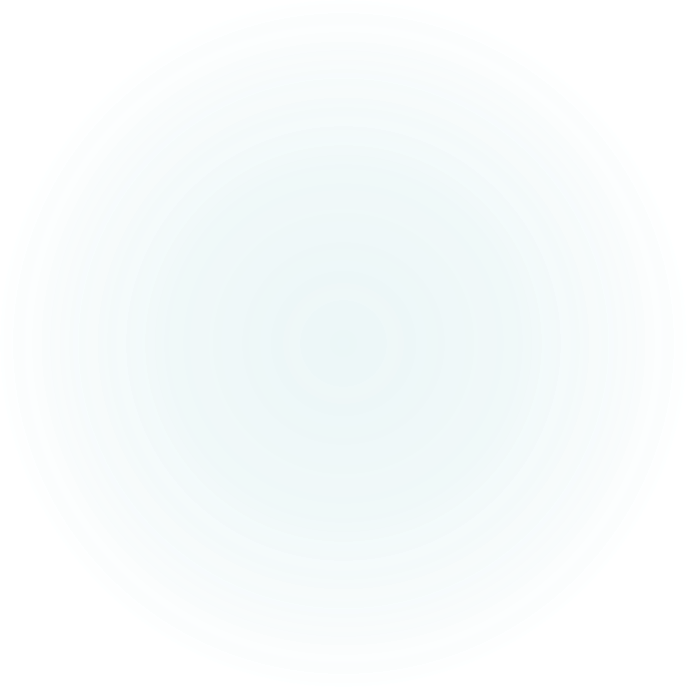 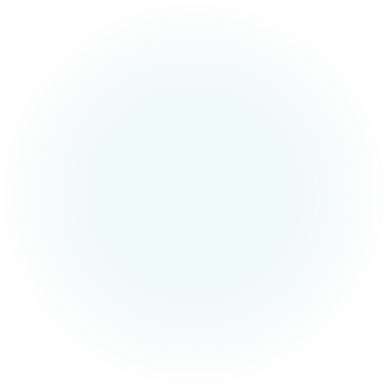 Nominated Access is usually a parent, Mr Marshall (Geography) or Mrs Shaw.

This is someone you are willing to talk on your behalf to a uni should you need them.
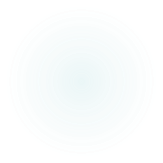 Personal Details
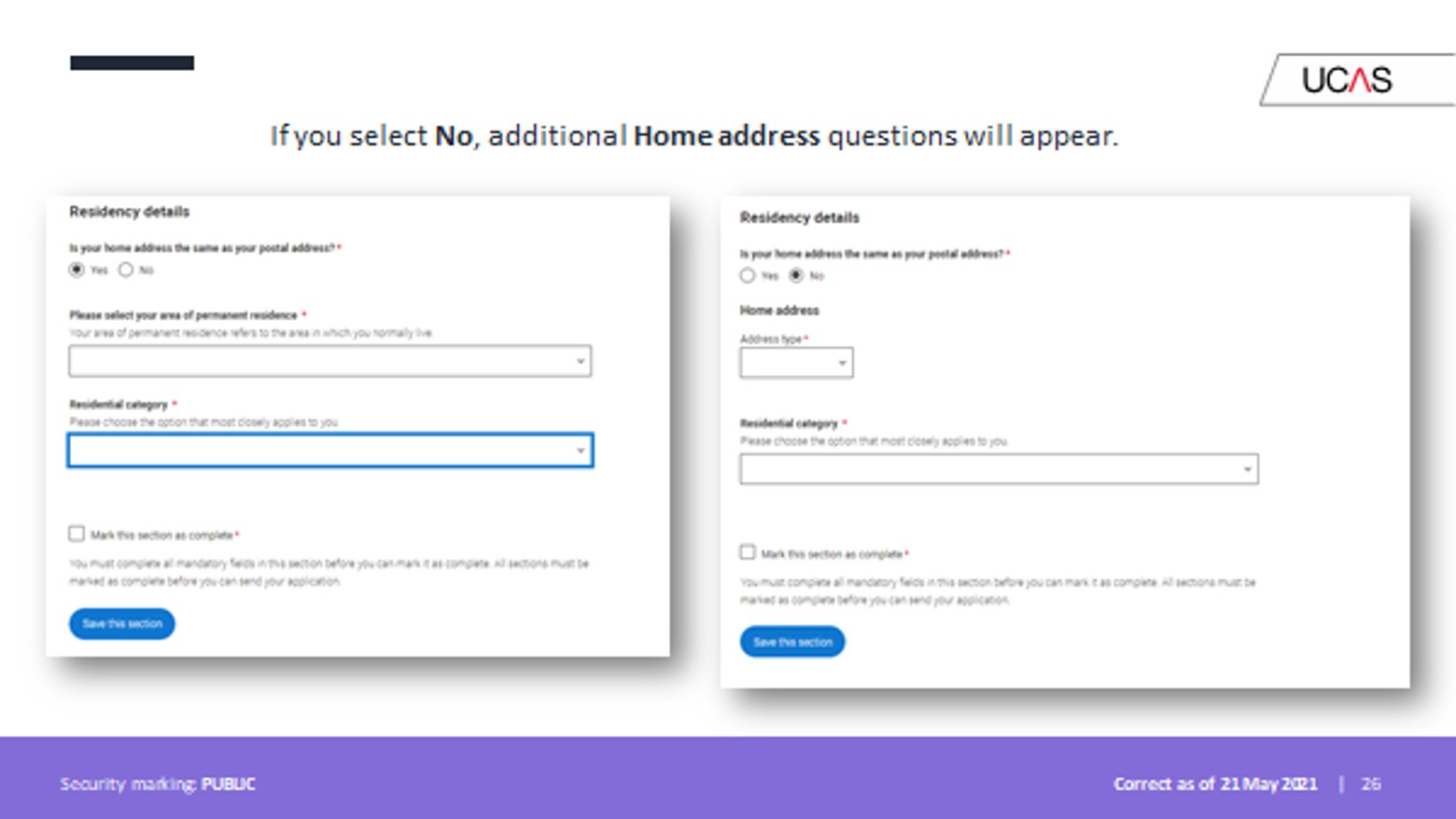 Area of Permanent Residence – will be Essex for most – the county where you LIVE.   … use the LIST
Residential Category – most will be UK Citizen England – use the LIST
Fee Code – most will be 02 – check again before application goes off re sponsorship etc (May be different if you’re not a UK citizen)
Student Support Arrangements – select Essex etc depending on where you live – use list 
Parent who is not a UK National … ?
Nominated Access – this is up to you!  However, I recommend you put me or Mrs Shaw so we can help with any issues or a parent. 
Criminal Convictions – only tick if you HAVE a conviction!
Disability/ Special Needs – only include something here is it is registered and official – ie a statement. But DO include if you have one as lots of funding available.
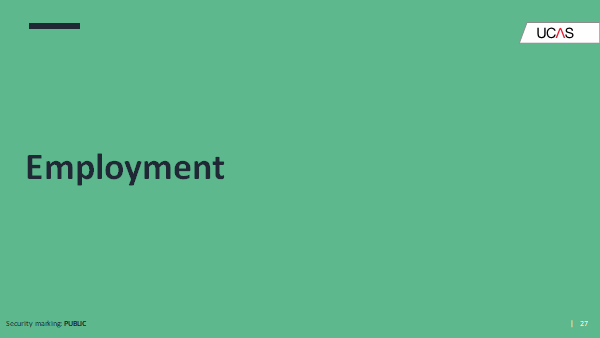 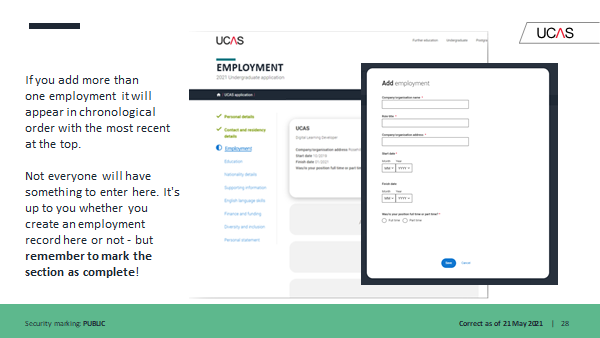 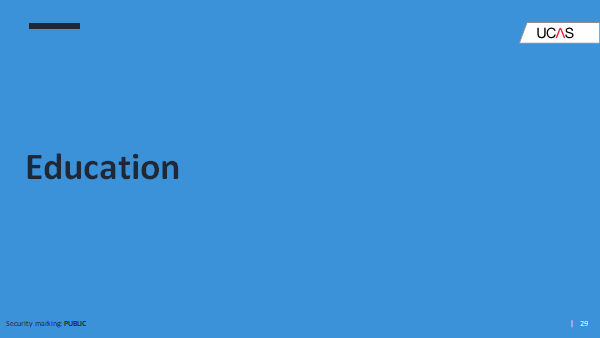 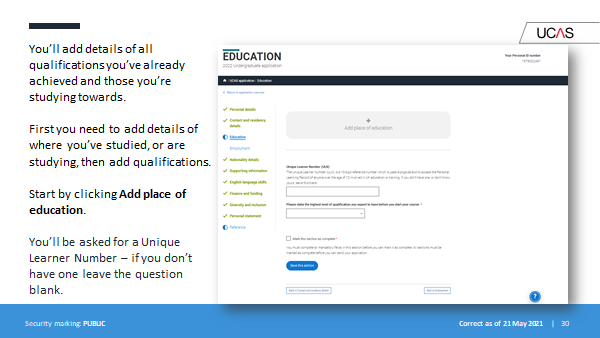 Don’t worry about the ULN
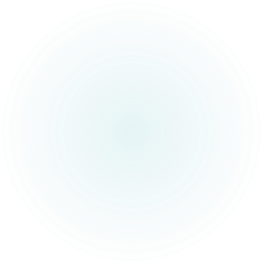 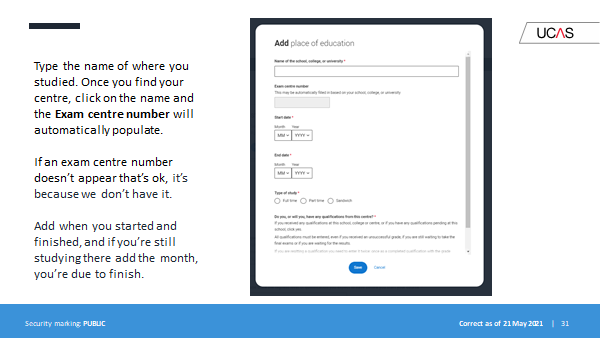 School >>>>use find >>>>  Bromfords >>> check exam number (16139)

If you joined us IN Year 7 your start date will be 09 2016 

If you joined AFTER Year 7, your start date will be different. 
Finish Date 08 2023
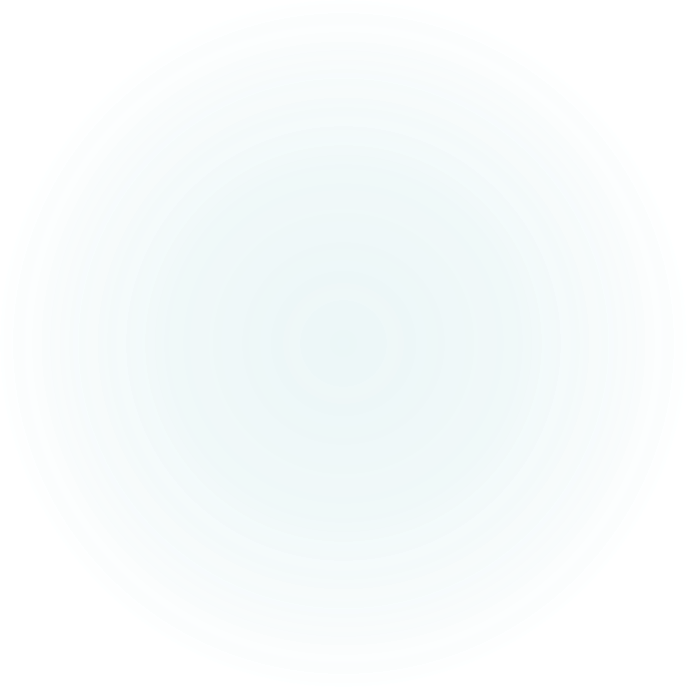 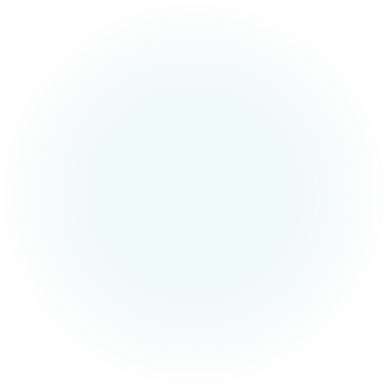 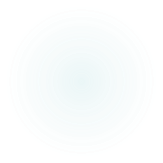 If you joined us for Sixth Form and sat GCSEs at another school …
Click 'add new'
School college and enter details for your previous school.
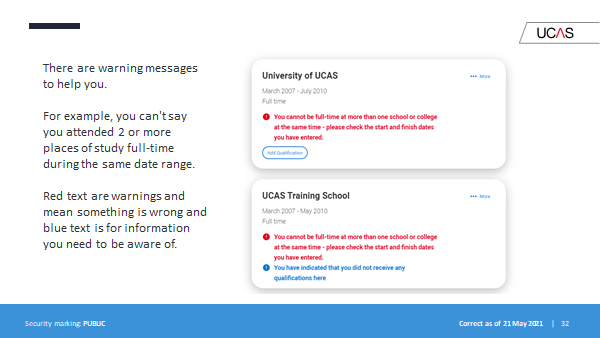 Add qualifications
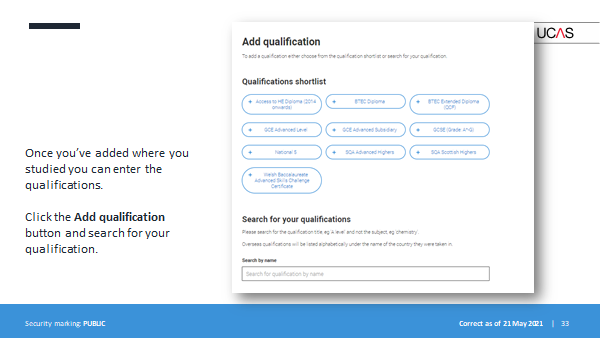 I have done a shortlist of your qualifications to help you add the correct ones. 
If not sure – ASK your teacher
If you have a dance/music qualification let me know and we’ll find it
Add qualifications >>>>
GCSE – add all GCSEs 
>> date is August 2021
>>> Awarding Body = AQA / Edexcel or other board 
>>> use SAVE and ADD SIMILAR until all subjects are in 
BTECs – 
Sixth Form BTECs
Single = BTEC National Extended Certificate
Double = BTEC National Diploma
Education
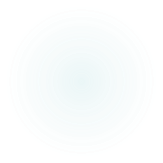 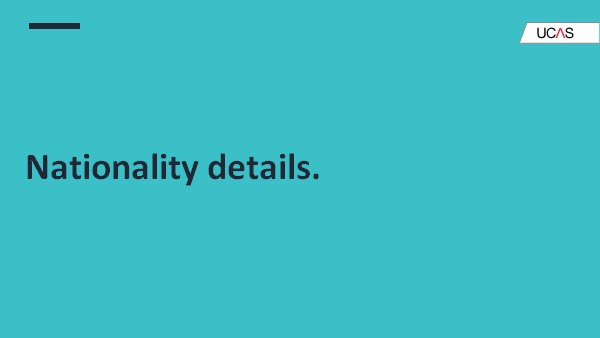 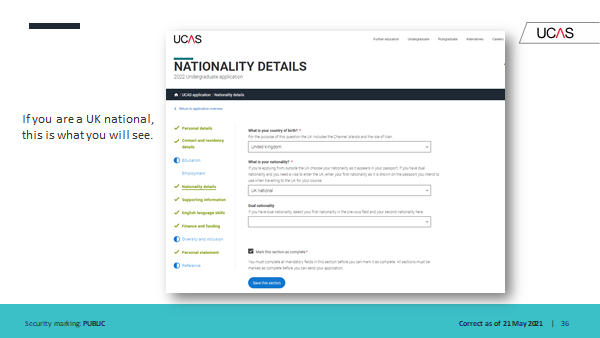 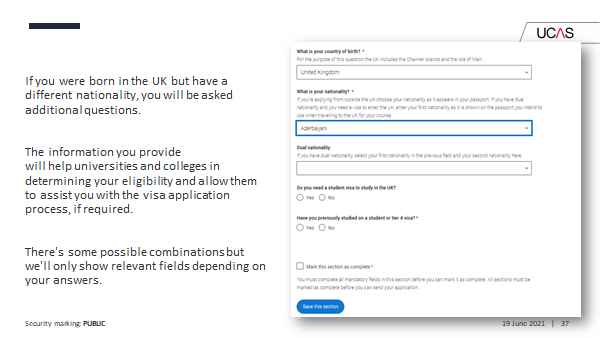 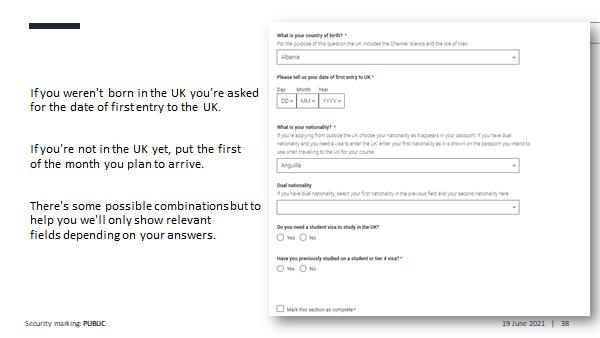 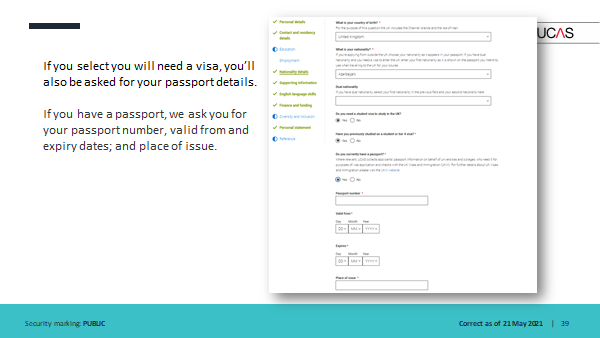 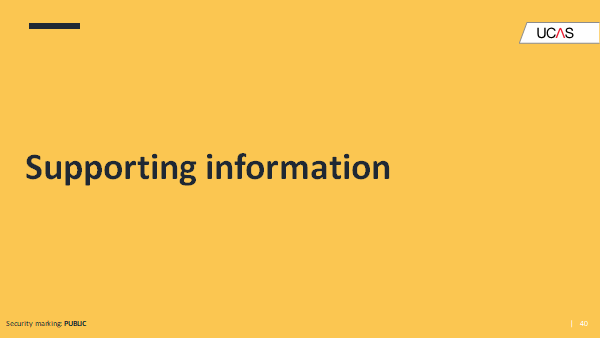 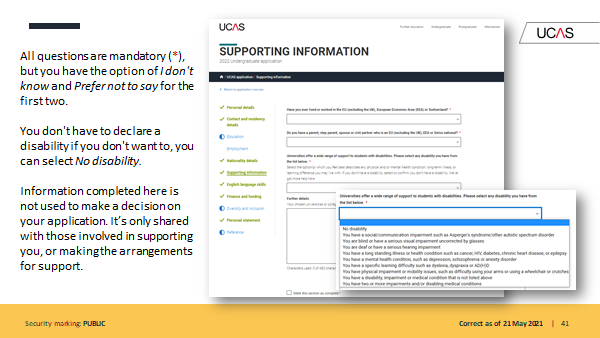 If you have a diagnosed disability it is worth mentioning so that Unis can run through any adaptations / funding available
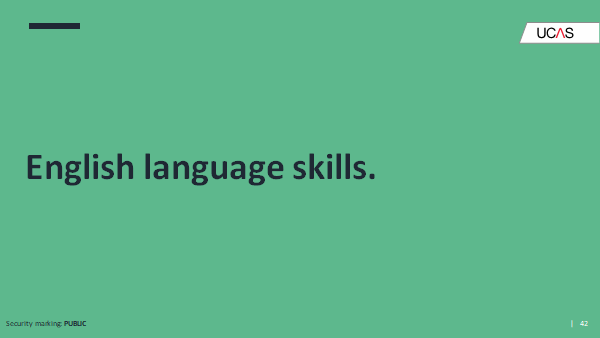 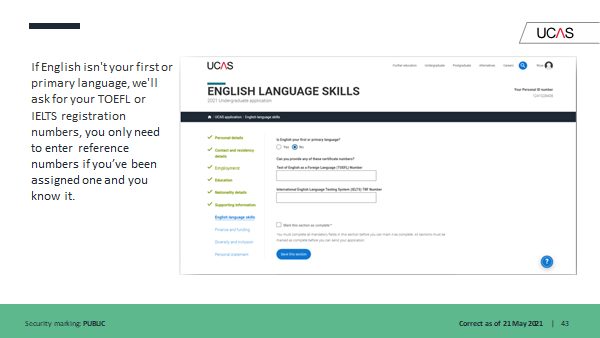 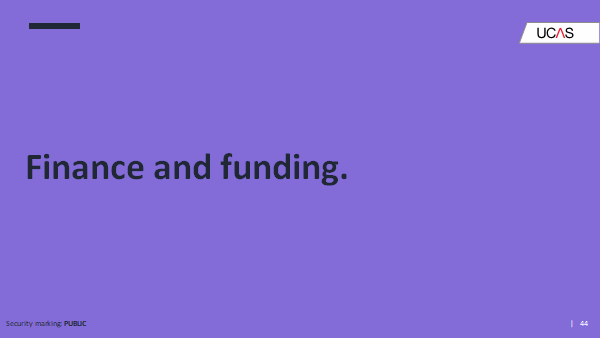 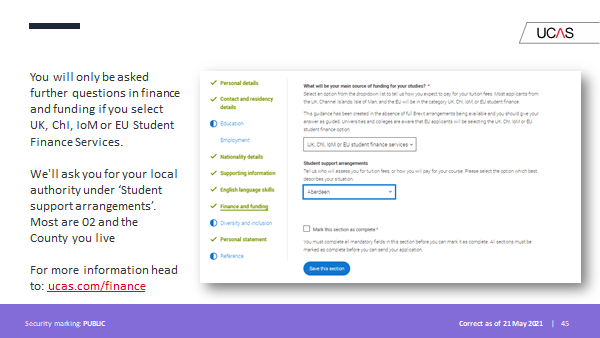 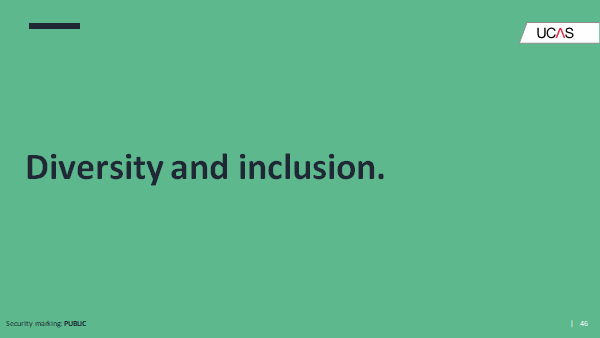 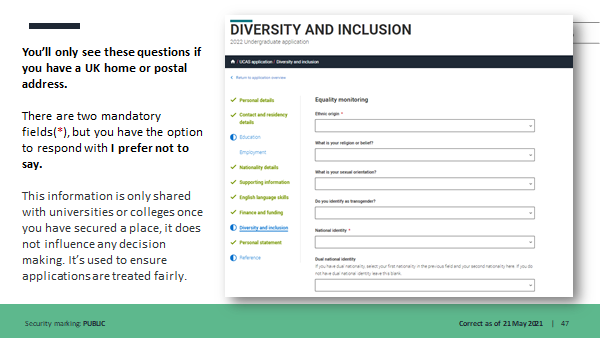 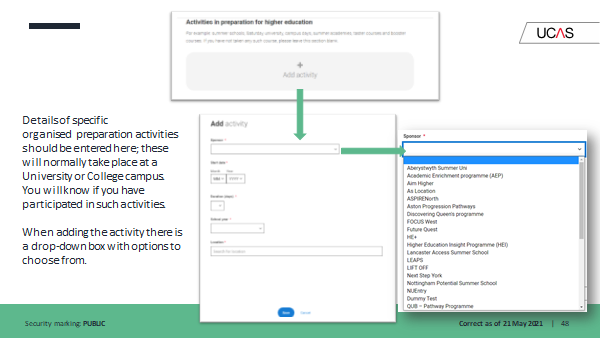 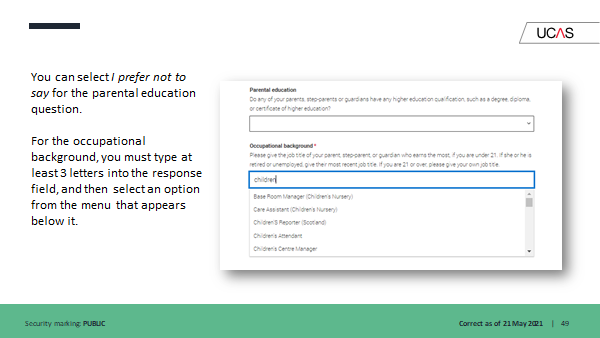 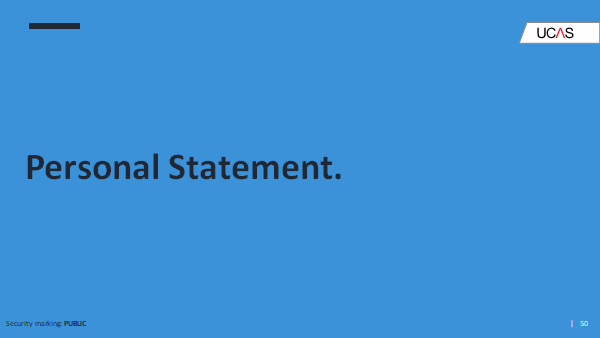 Personal Statement
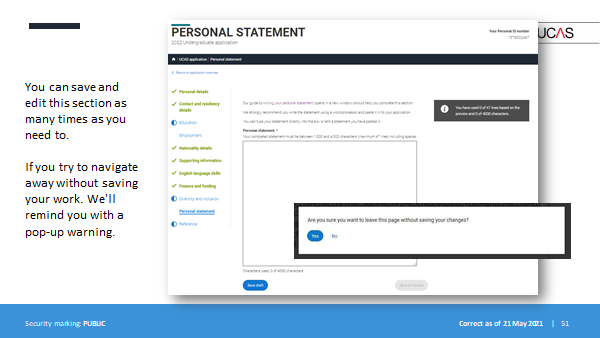 UCAS have very sophisticated plagiarism software and this does happen and they do notify universities so be very careful about this!
Paste in in from Word when you are happy it is the final version.  
Do not add more than 4,000 characters as it will cut off. 
Check special characters such as pound signs and accents in languages as they do not always copy across.  
CHECK THIS WITH FORM TUTOR/SIXTH FORM TEAM BEFORE YOU DO THIS.
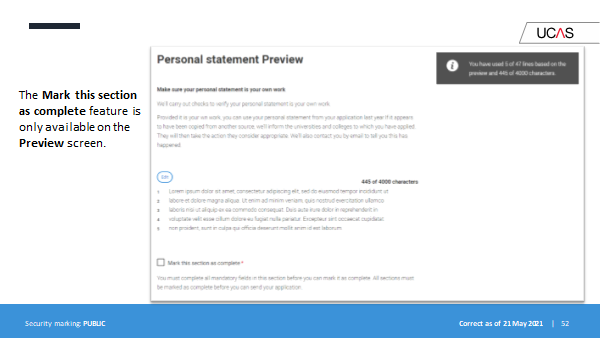 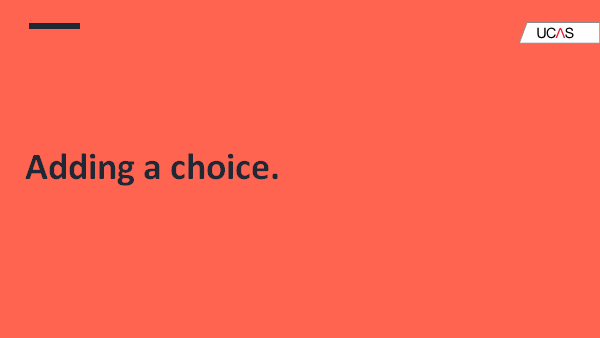 Choices
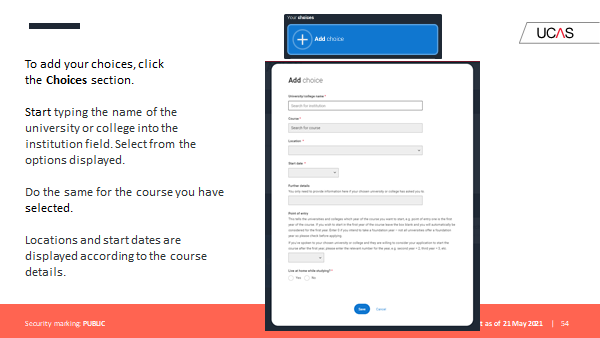 LEAVE UNTIL YOU ARE READY. 

They are in no particular order. They will appear in alphabetical order on your form and won’t be visible to your universities.  

 You should have choices that are realistic with your predicted grades and make sure you have a back up for your insurance (lower entry requirement). 

Do your research before completing this section!
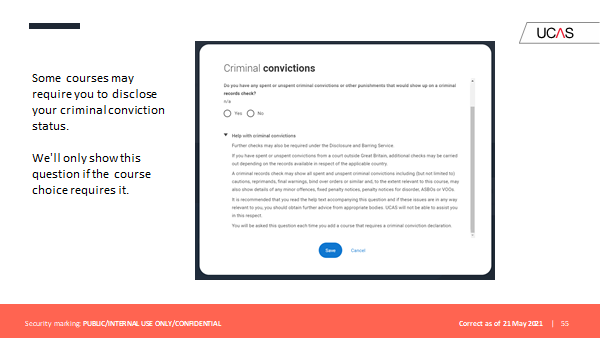 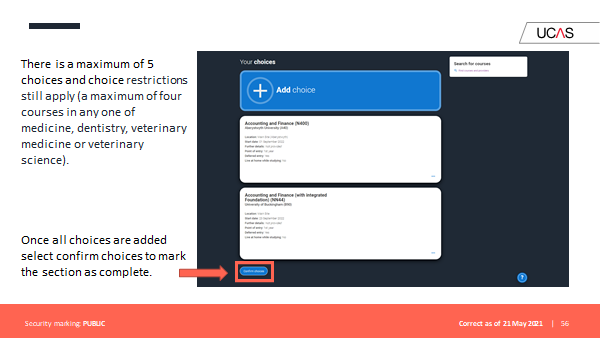 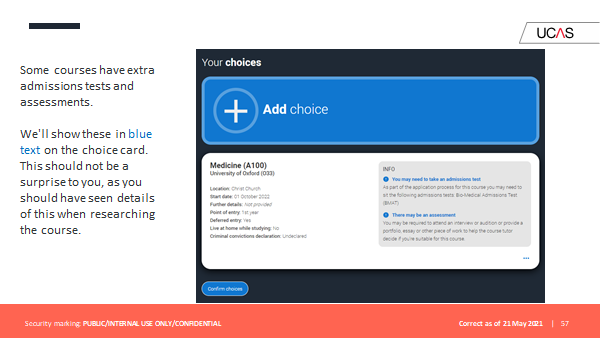 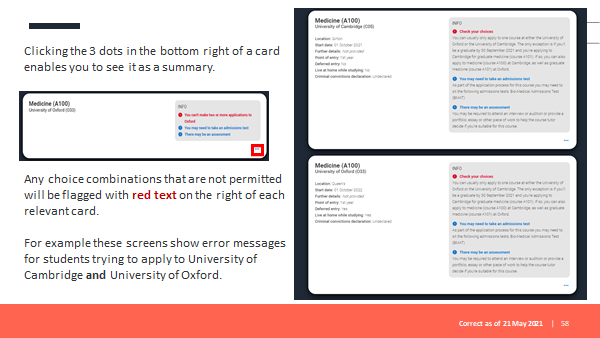 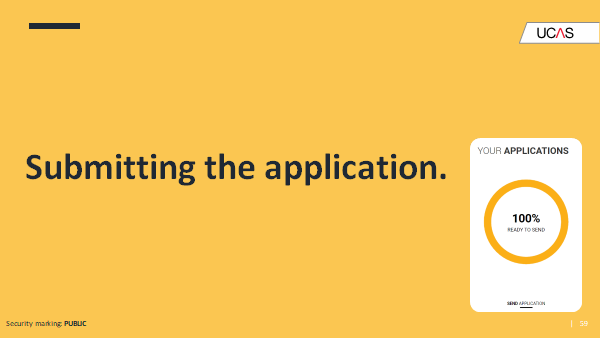 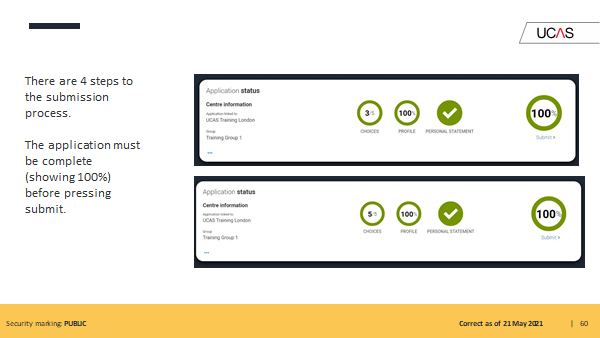 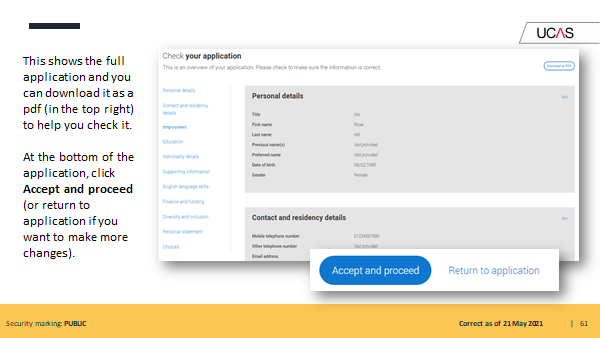 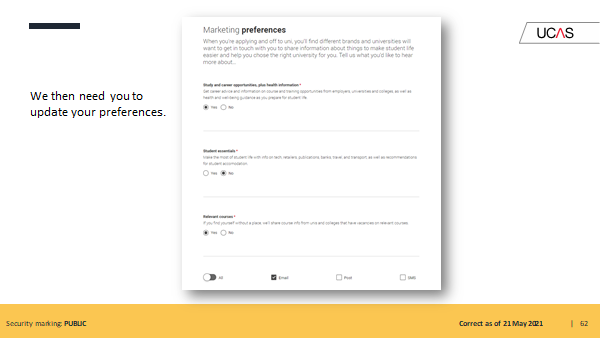 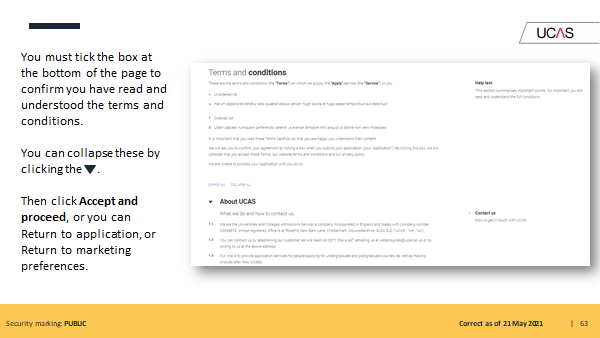 School Deadline
8th October – Oxbridge etc
Pre-Christmas holidays for the others.
UCAS DEADLINES15th October Oxbridge/Medicine/Dentistry25th January – all other applications
When all the sections are ticked as COMPLETE, you will be able to PAY/SEND 
This only goes as far as the Sixth Form Team to check. Not the universities. 
We will send it back if there are amendments; keep checking emails as the message returns to the email you put on the UCAS form.
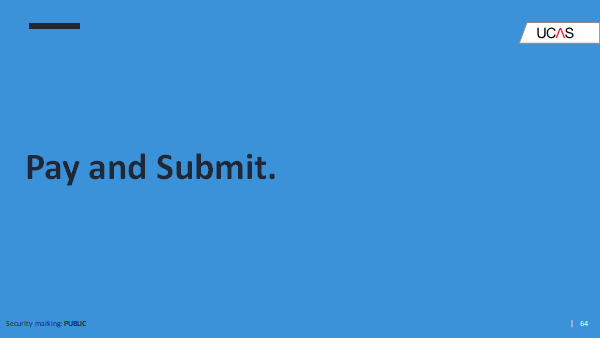 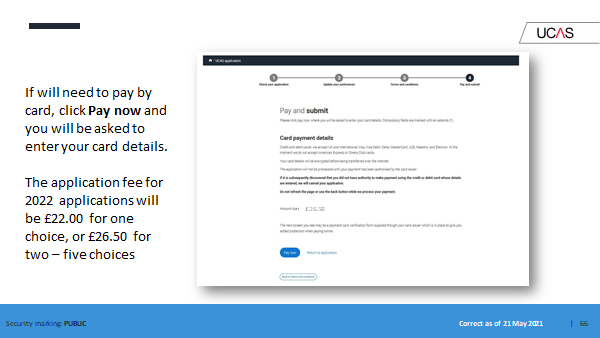 £22.50
£27
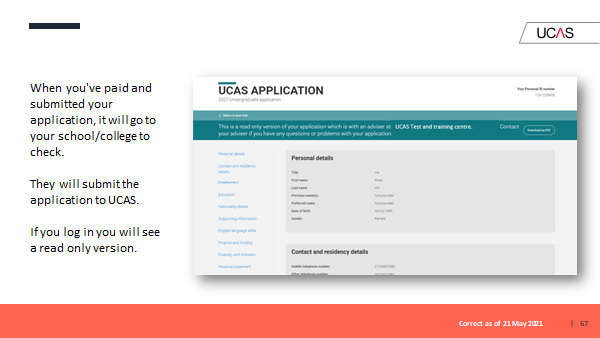 Next Steps
Work through the activities on UCAS HUB and begin your research
Keep checking the University Channel in the Year 12 Team.  
Ask for help – but not if the answer is in this powerpoint! 